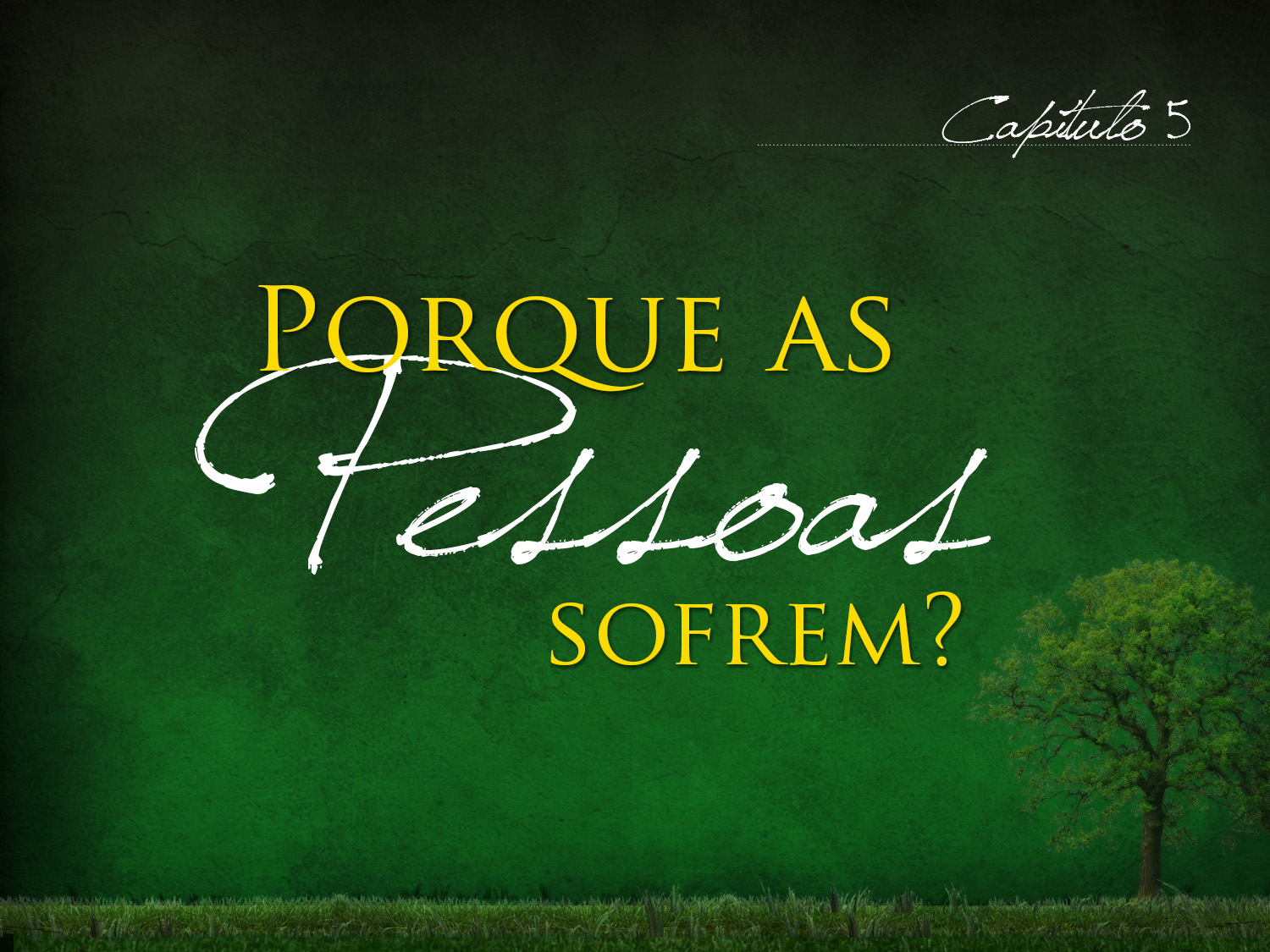 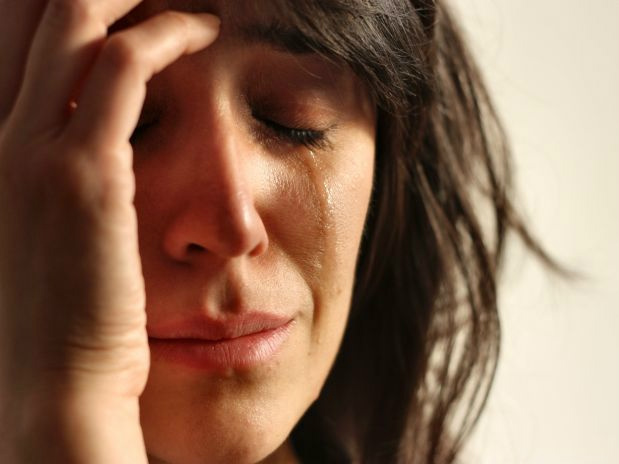 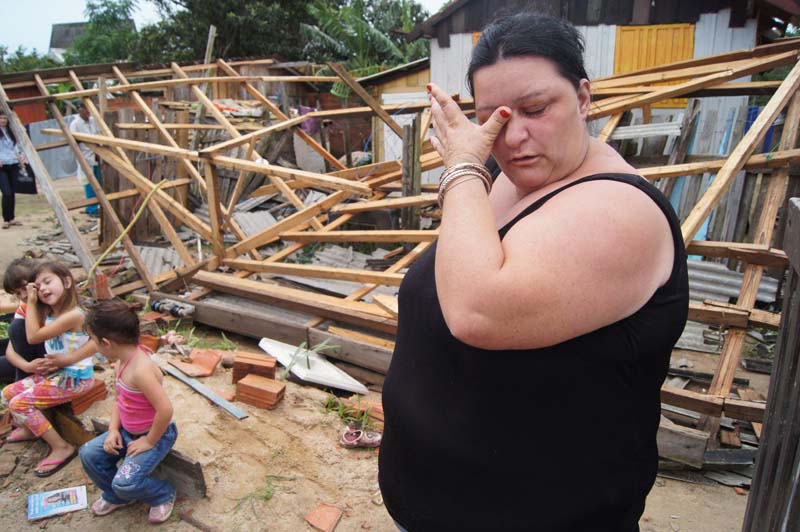 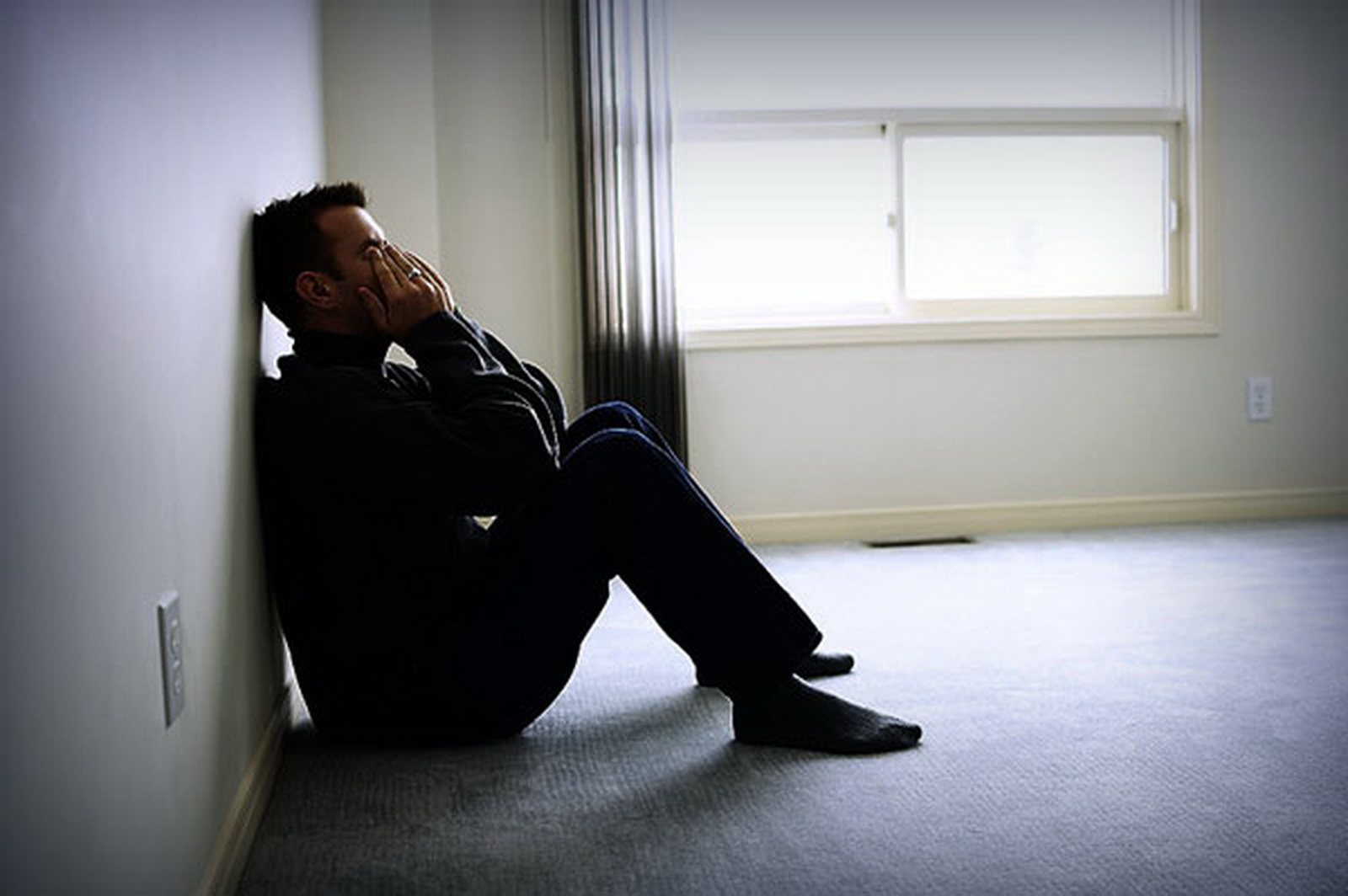 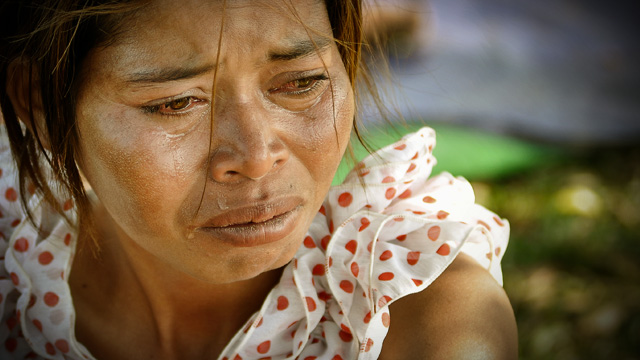 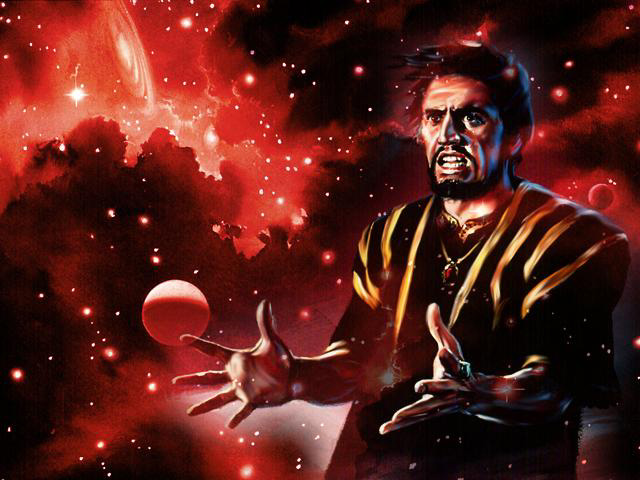 “Sede sóbrios e vigilantes.O diabo, vosso adversário,anda em derredor,como leão que rugeprocurando alguém paradevorar.”
I Pedro 5: 8
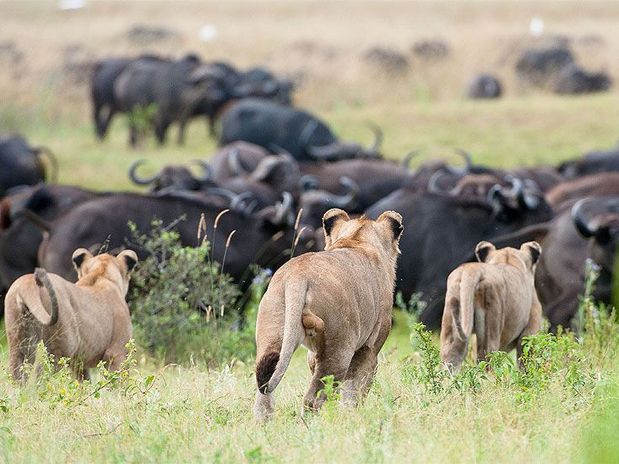 Satanás* = Adversário
Diabo = Acusador Falso

Outros nomes:
Príncipe deste mundo
Príncipe das trevas
Potestade do ar
Dragão
Antiga serpente

* Citado 19 vezes no VT e 35 NT
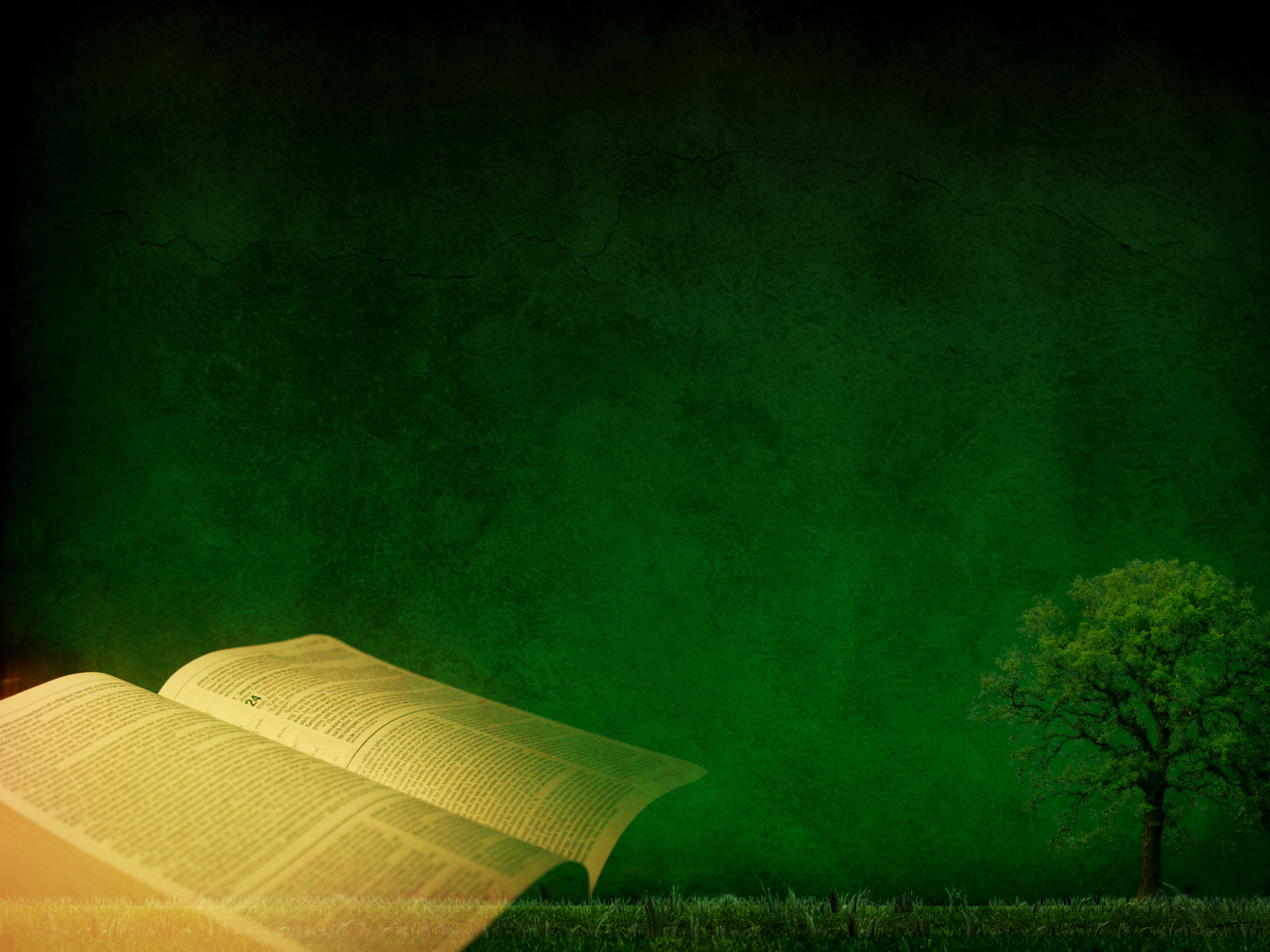 “Vós sois do diabo, que é vosso pai, e quereis  satisfazer-lhe os desejos. Ele foi homicida desde 
o princípio e jamais se firmou na verdade.Quando ele profere 
mentira, fala do que lhe 
é próprio, porque é  mentiroso 
e pai da mentira.”
João 8: 44
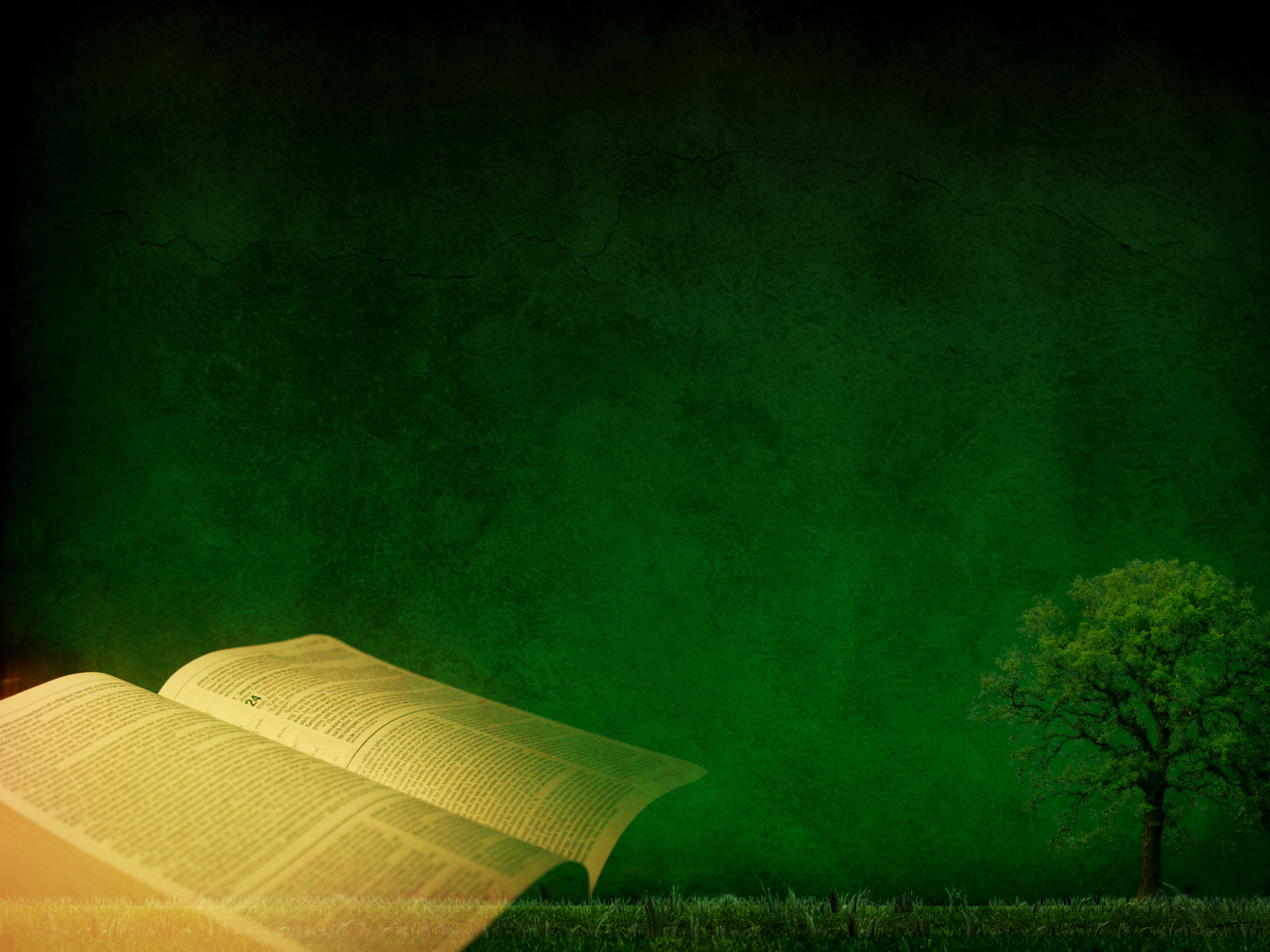 “Crês, tu, que Deus é um só?Fazes bem. Até os demônioscreem e temem.”

Tiago 2: 19
“E não é de admirar, porque o próprio Satanás se transformaem anjo de luz.”

II Coríntios 11: 14
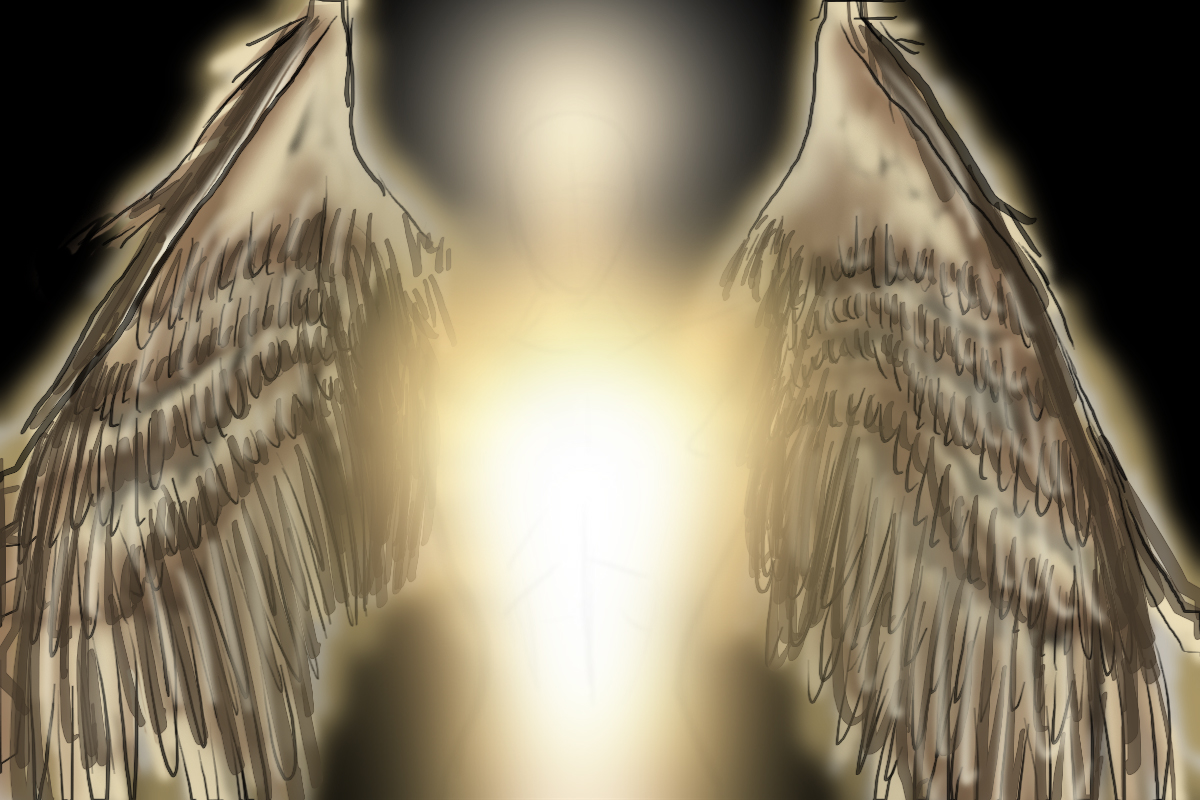 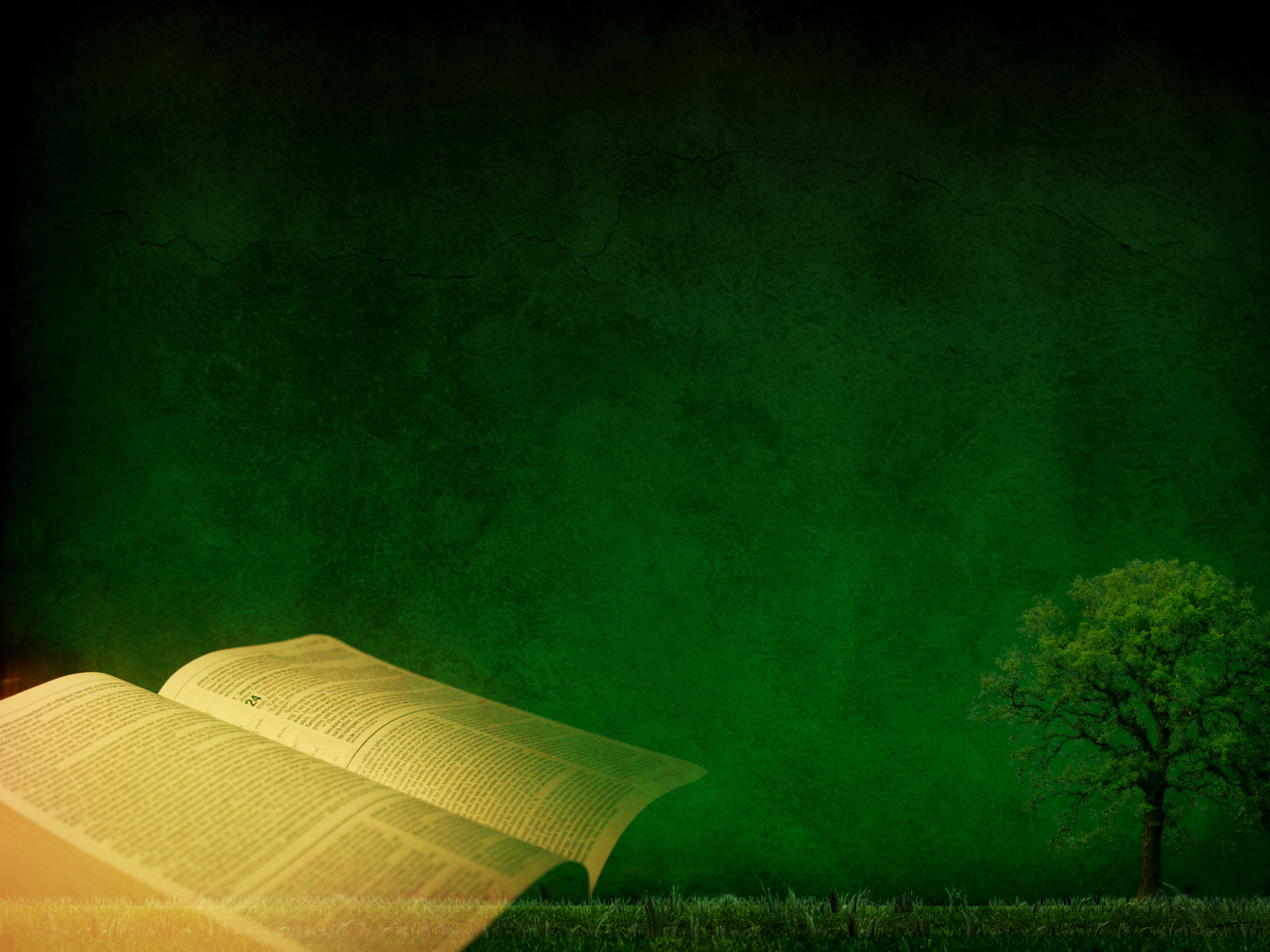 “Então, será, de fato, revelado o iníquo, a quem o Senhor Jesus matará com o sopro de sua boca e o destruirá pela manifestaçãode sua vinda.Ora o aparecimentodo iníquo é segundo a eficácia de Satanás, com poder, e sinais e prodígios da mentira.”
II Tessalonicenses 2: 8, 9
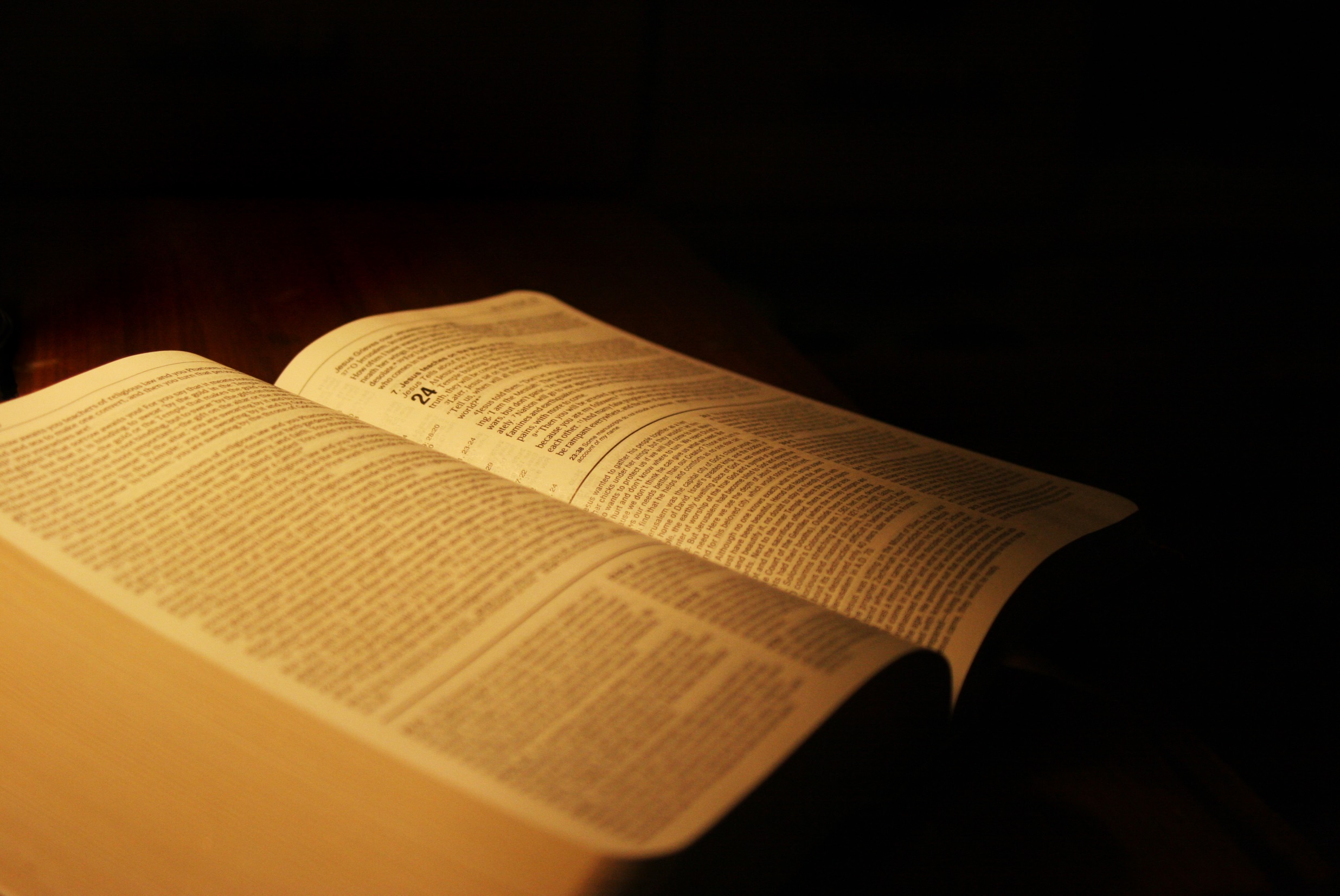 “Mas Ele lhes disse: Eu via Satanás caindodo céu como um relâmpago.”
Lucas 10: 18
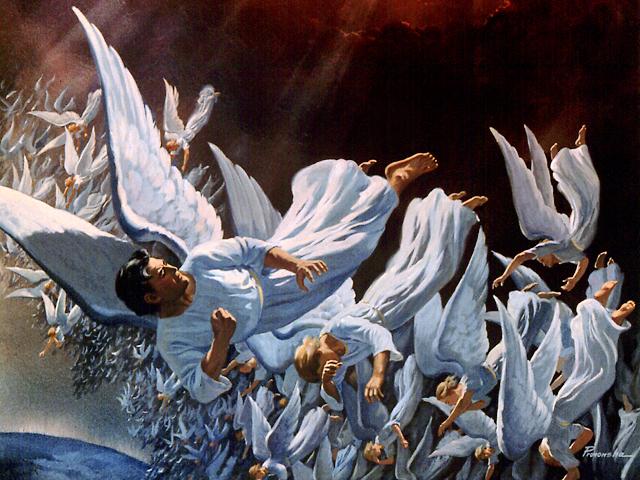 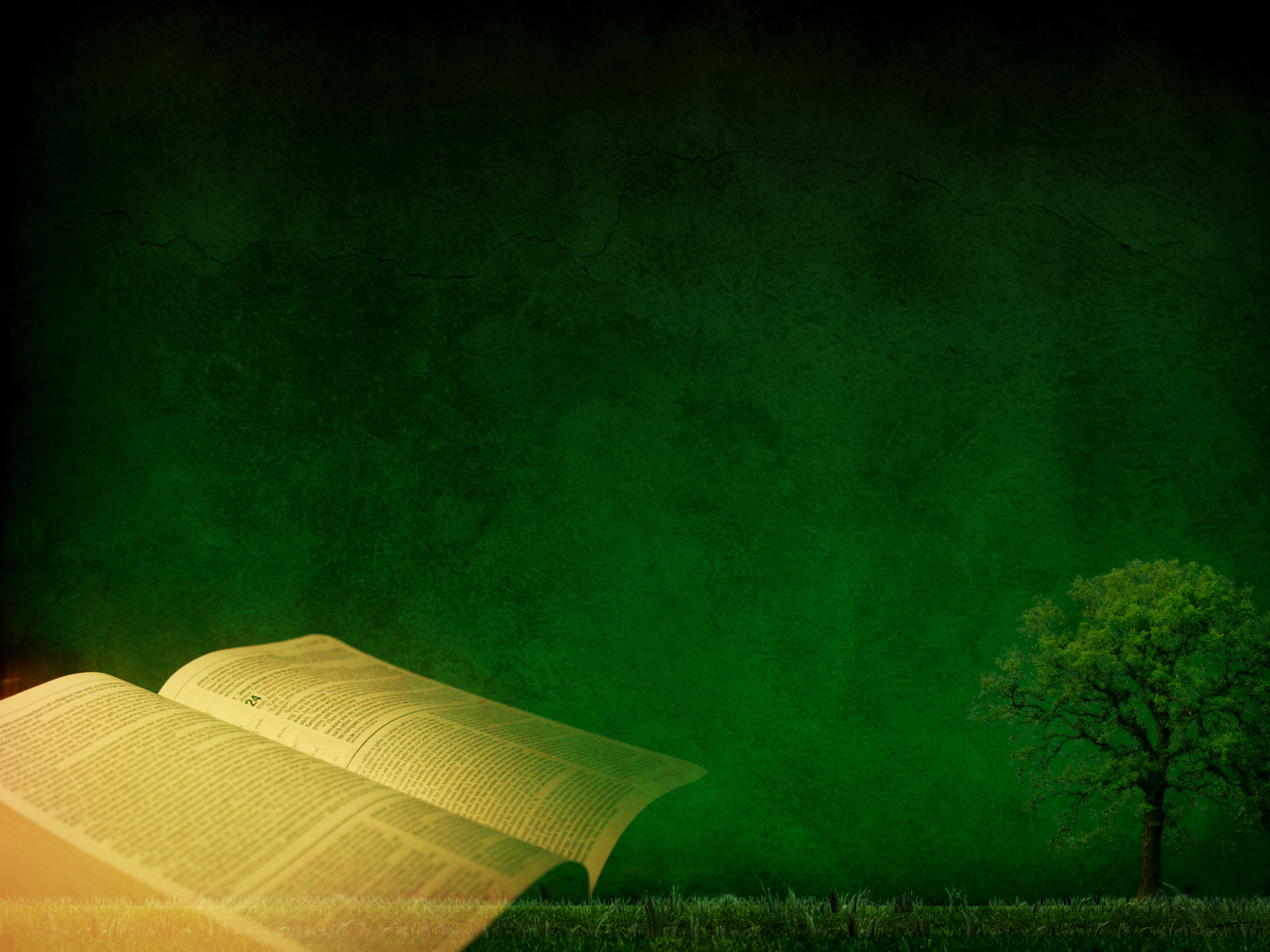 “Houve peleja no céu.Miguel e seus anjos pelejaramcontra o dragão. Também pelejaram 
o dragão e seus anjos; todavia, 
não prevaleceram; nem mais 
se achou no céu o lugar deles.
E foi expulso o grande dragão, a antiga serpente, que se chama diabo e Satanás, o sedutor de todo o mundo, sim, foi atirado para a terra, e, com ele, os seus anjos”.

Apocalipse 12: 7-9
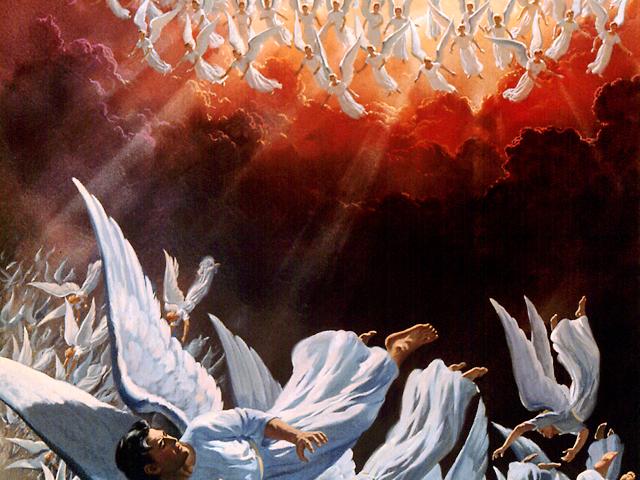 “A sua cauda arrastavaa terça parte das estrelasdo céu; as quaislançou para a terra.”

Apocalipse 12: 4 pp
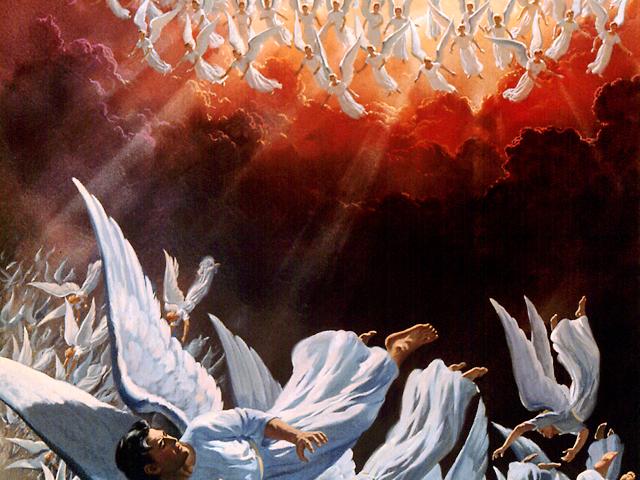 “Por isso, festejai, ó céus, 
e vós, os que neles habitais. 
Ai da terra e do mar, pois o diabo desceu até vós, cheio de grandecólera, sabendo que pouco 
tempo lhe resta.”

Apocalipse 12: 12
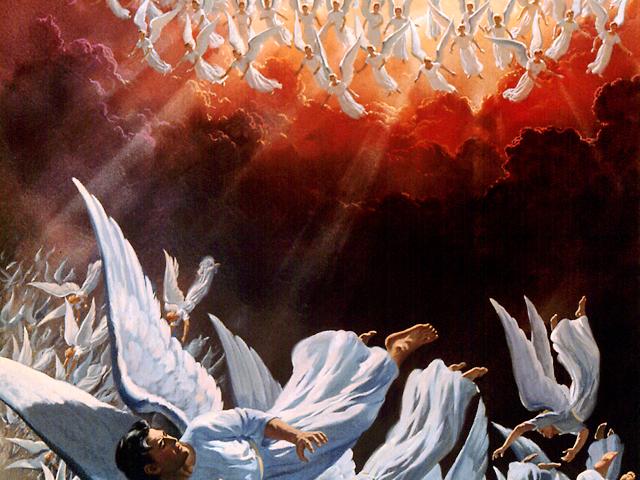 PORQUE DEUS 
COMO AUTOR DA VIDA
FOI CRIAR SATANÁS?
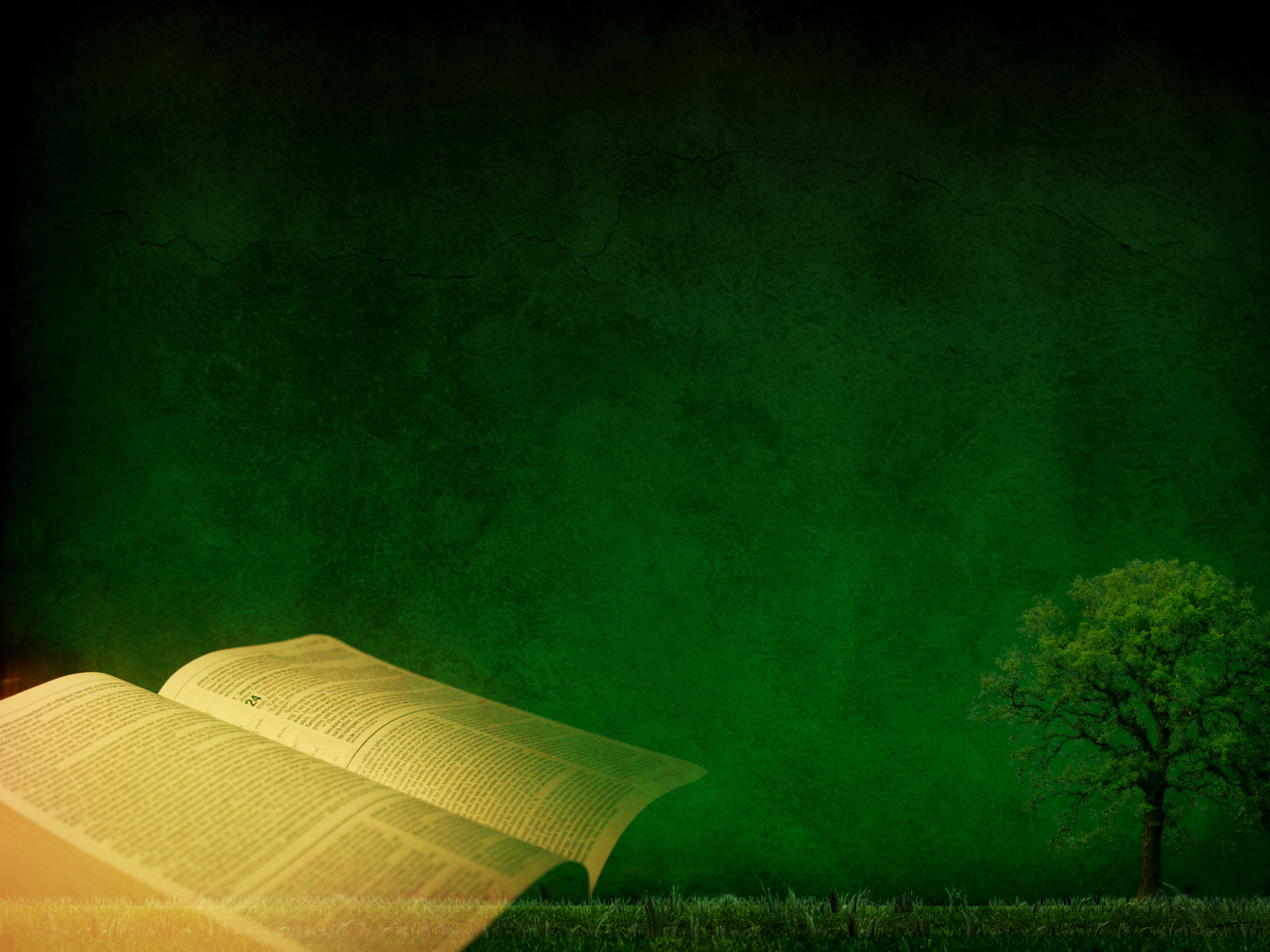 “Estavas nos Éden, jardim de Deus; de todas as pedras preciosas te cobrias:o sárdio, o topázio, o diamante o berilo, o ônix, o jaspe, a safira, o carbúnculo e a esmeralda; de ouro se te fizeram os engastes e os ornamentos; no dia em que foste criado, foram eles preparados.
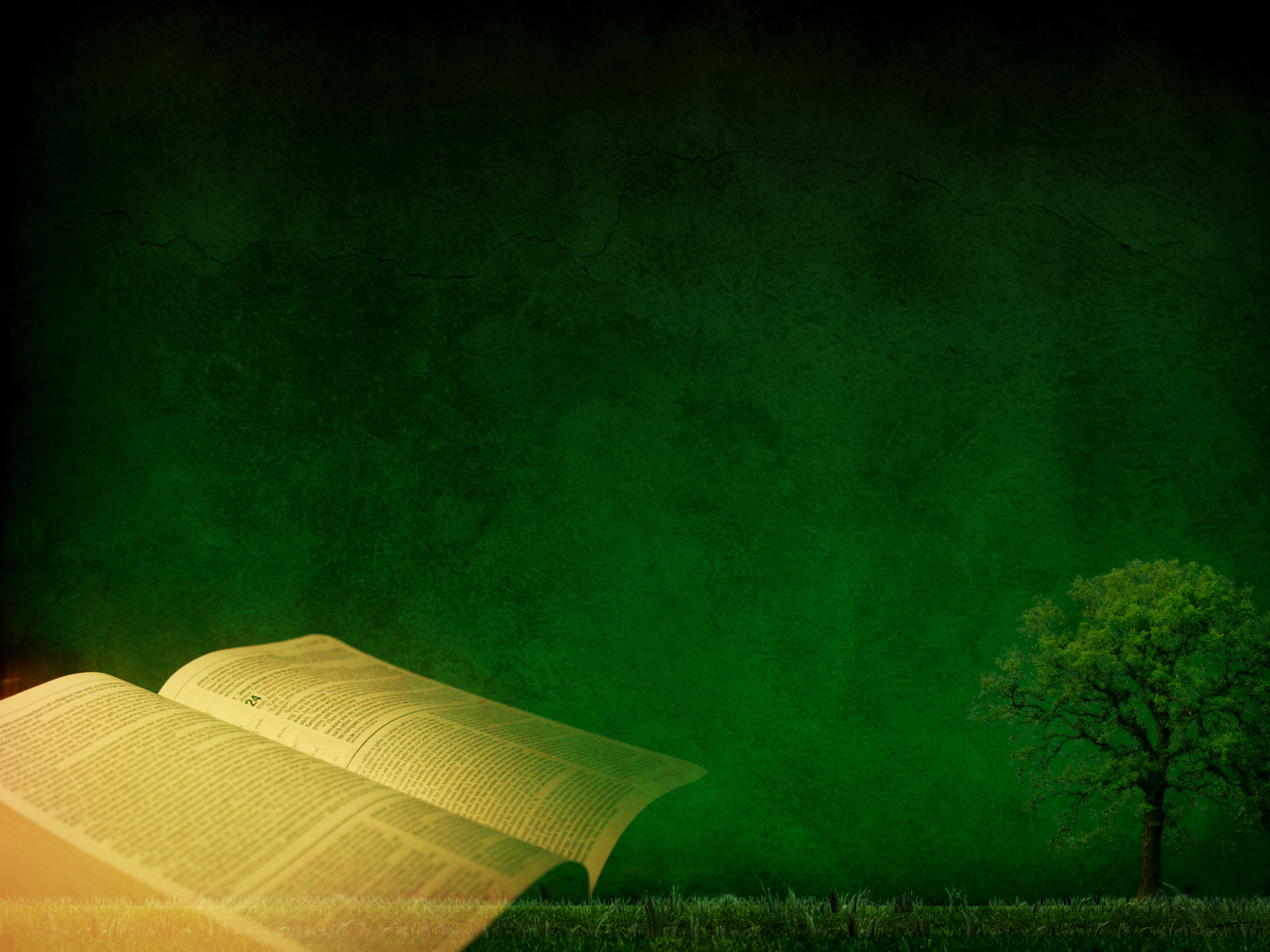 Tu eras querubim da guarda ungido, e te estabeleci; permanecias no monte santo de Deus, no brilho das pedras andava. Perfeito eras nos teus caminhos, desde o dia em que foste criado até que se achou iniquidade em ti.
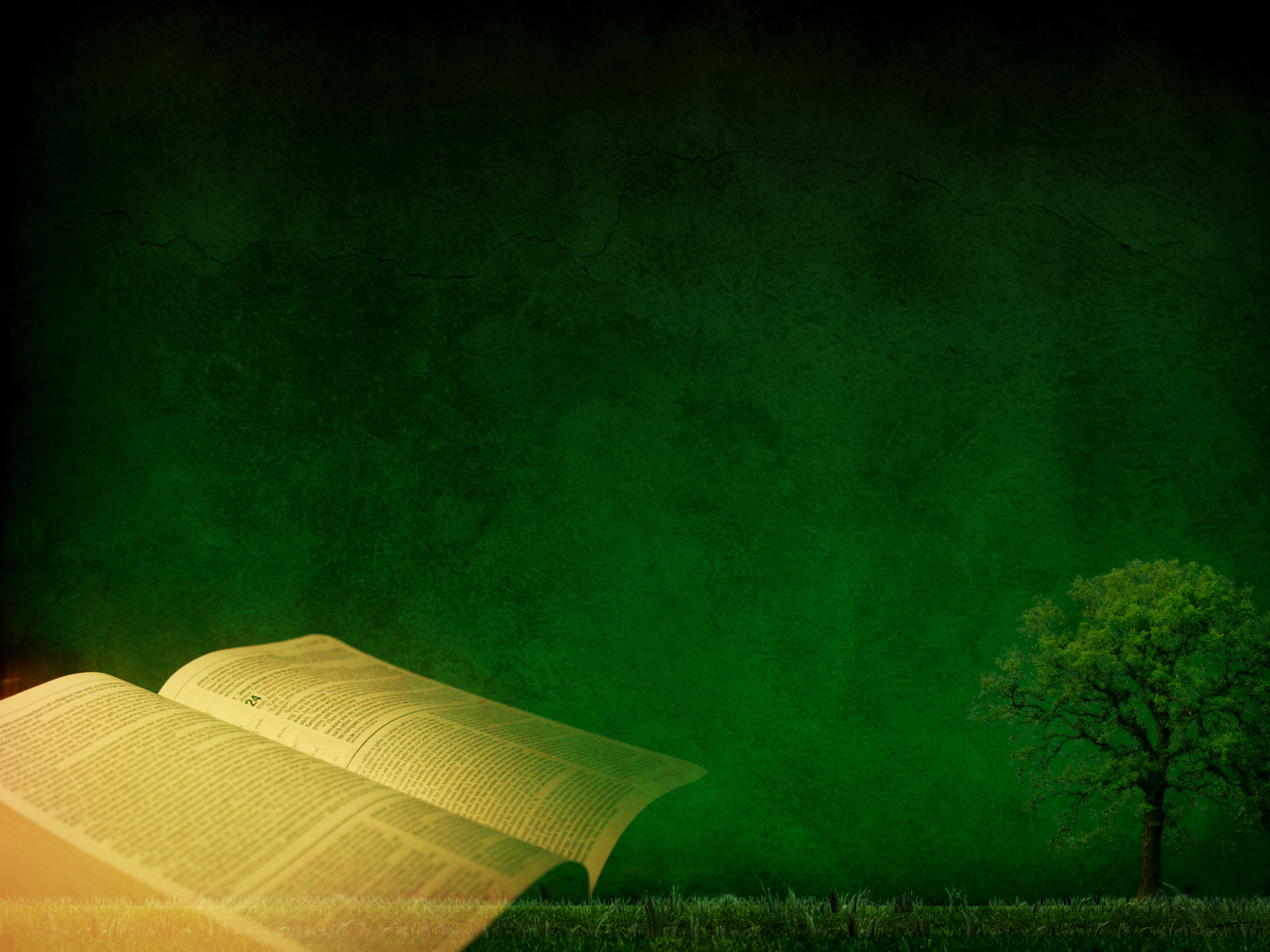 Na multiplicação do teu comércio, se encheu o teu interior de violência,e pecaste; pelo que te lançarei, profanado, fora do monte de Deus e te farei perecer; ó querubim da guarda, em meio ao brilho das pedras.
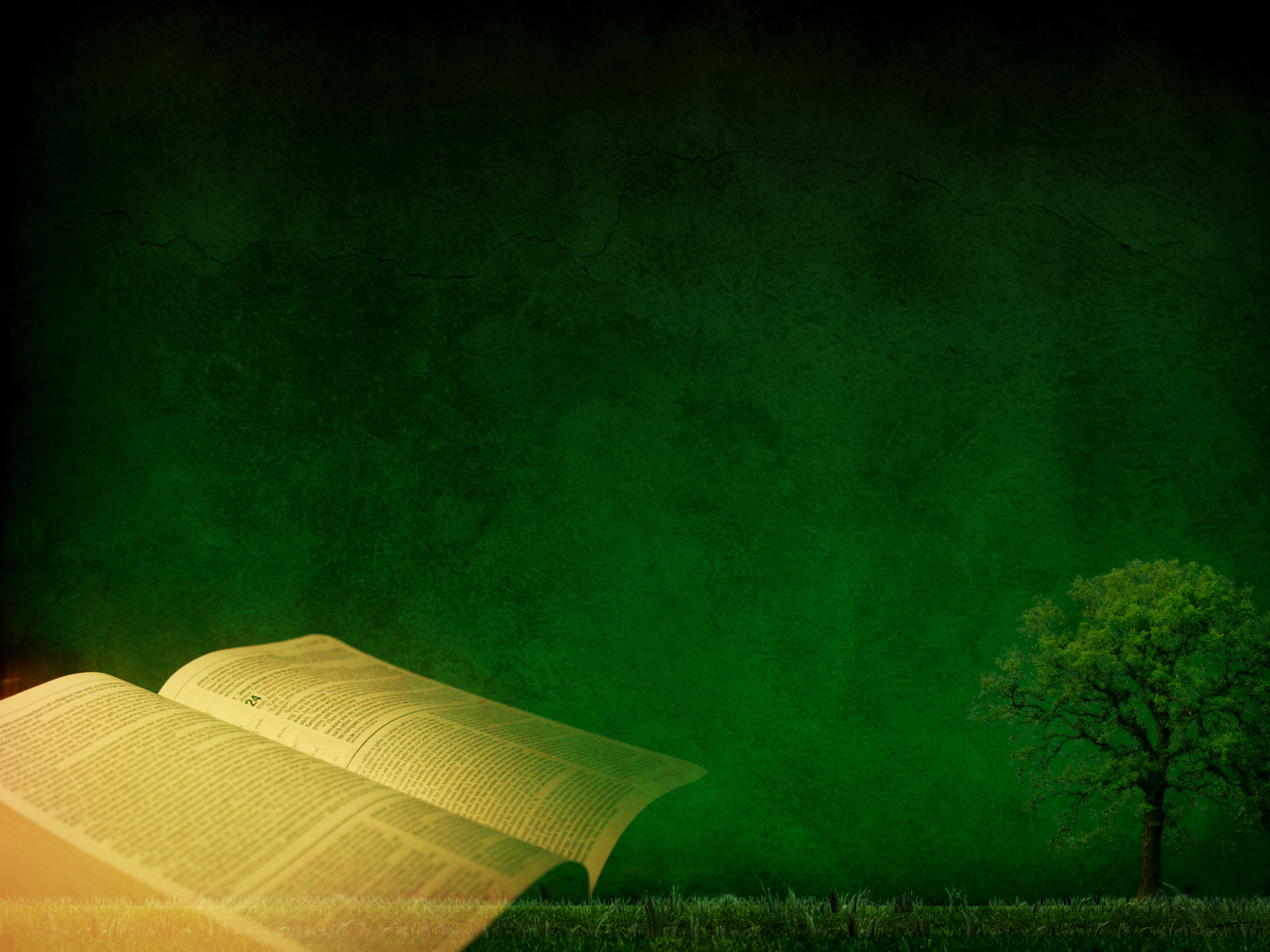 Elevou-se o teu coração por causa da tua formosura, corrompeste a tua sabedoria por causa do teu resplendor; lancei-te por terra, diante dos reis te pus, para que te contemplem.”
Ezequiel 28: 13-17
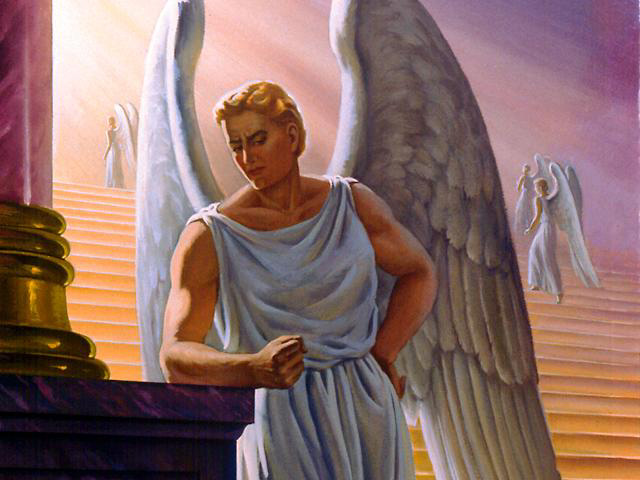 DEUS É PERFEITO E CRIOULÚCIFER PERFEITO.
COMO ELE CORROMPEU-SE?
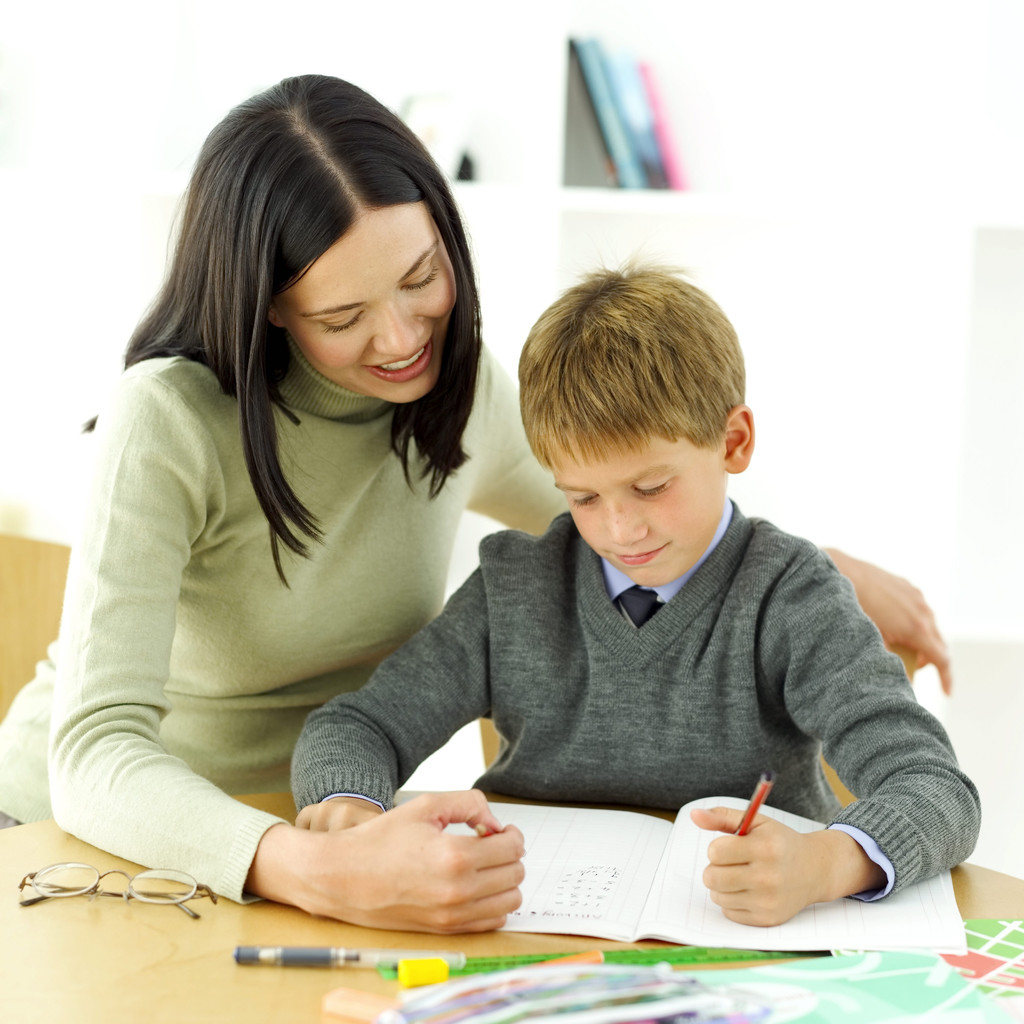 POR QUE DEUS NÃO
DESTRUIU LÚCIFER?
POR QUE ELE FOI MANDADO
PARA A TERRA?
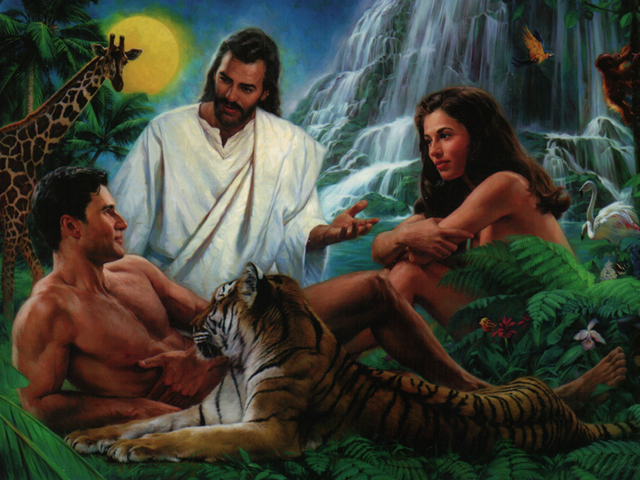 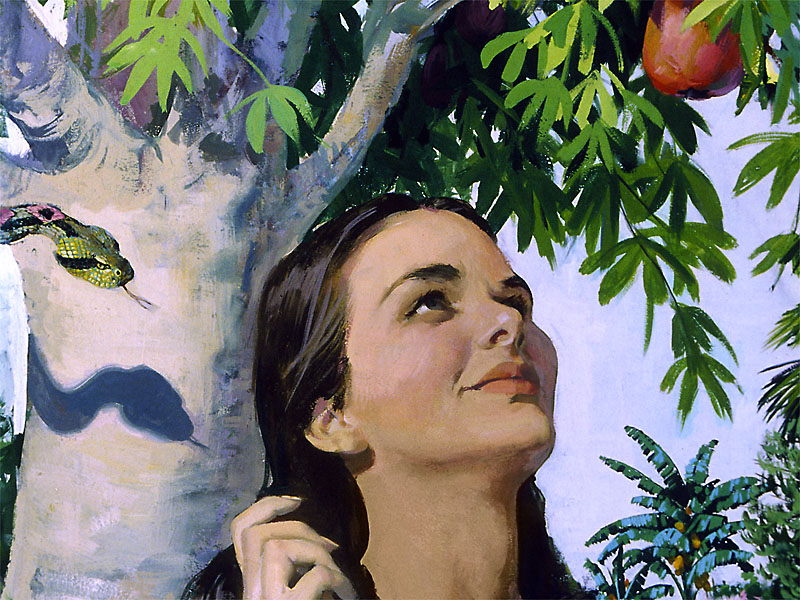 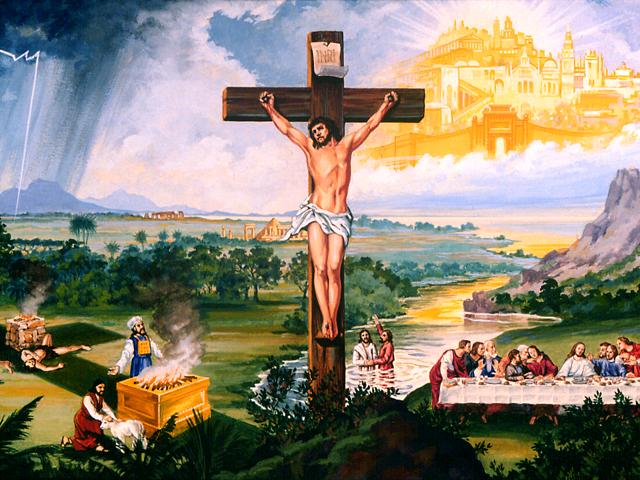 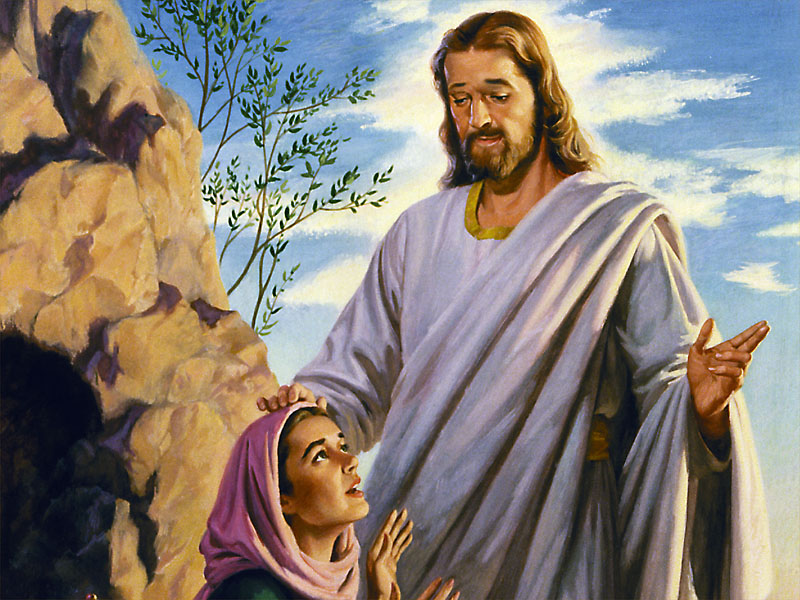 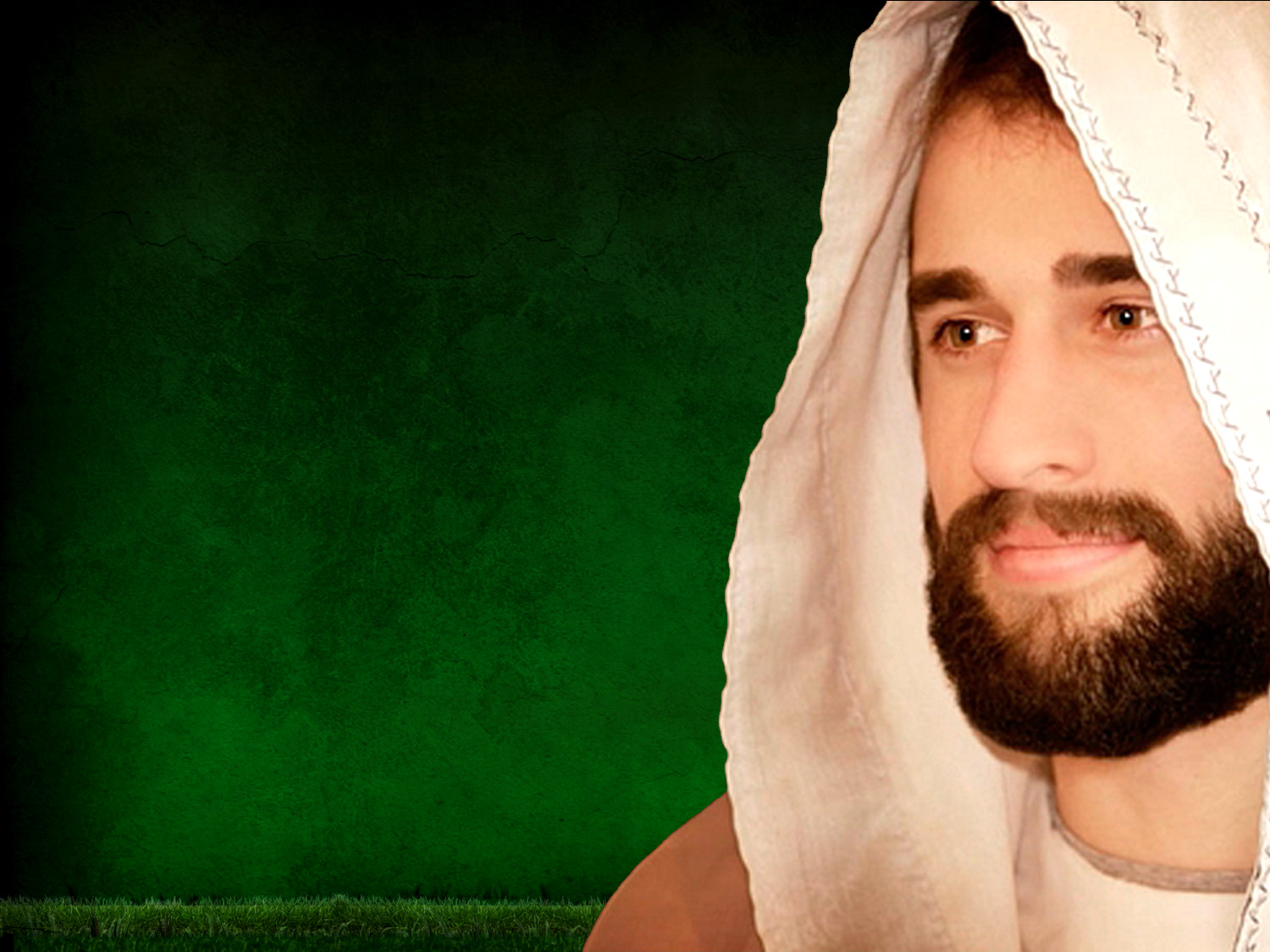 “E lhes enxugará dos olhostoda lágrima, e a morte já não existirá, já não haverá luto, nem pranto, nem dor, porqueas primeiras coisas passaram.
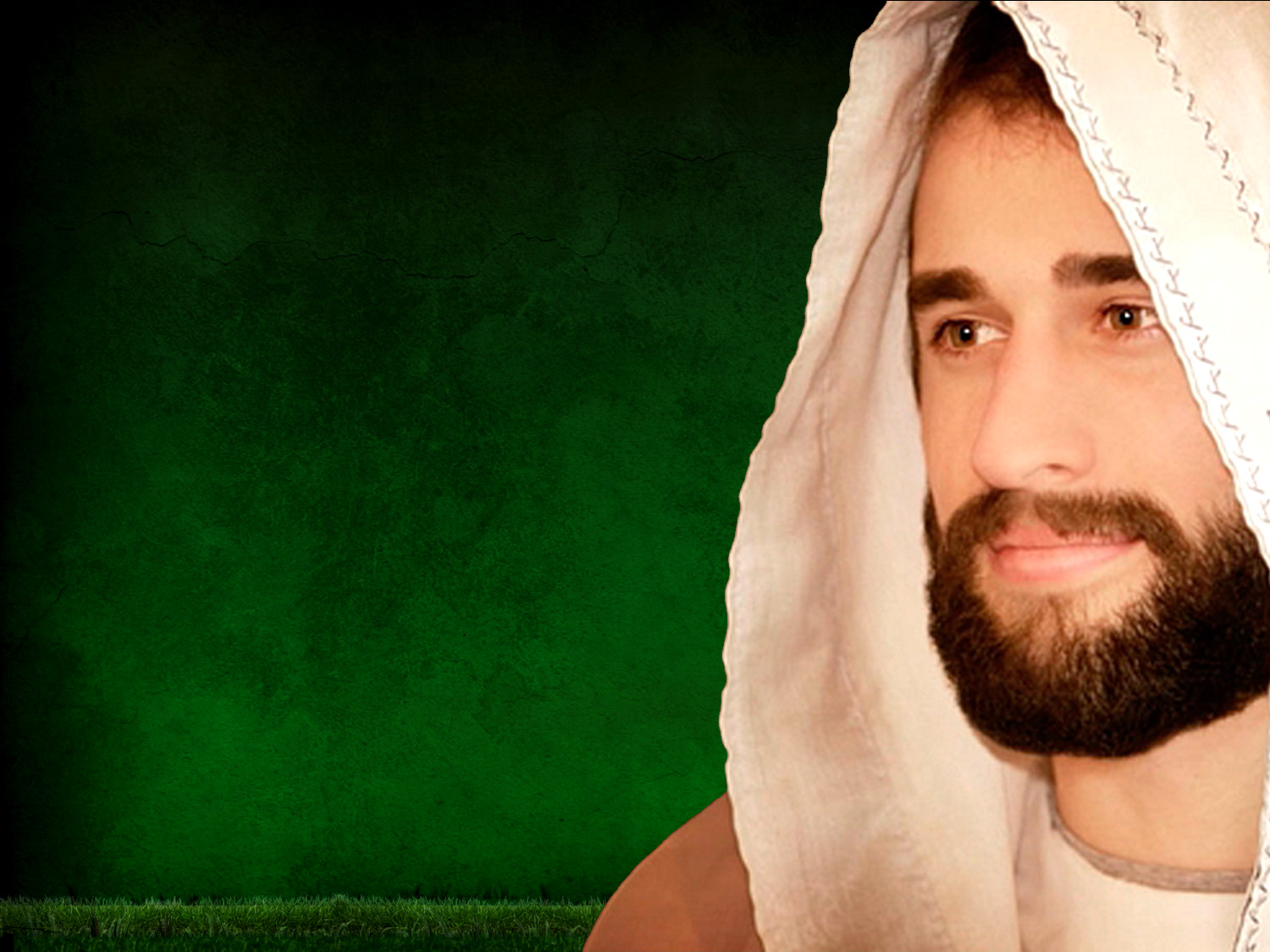 E aquele que está assentado no trono disse: Eis que faço novas todas as coisas. E acrescentou: Escreve, porque estas palavras são fiéis e verdadeiras.”

Apocalipse 21: 4-5
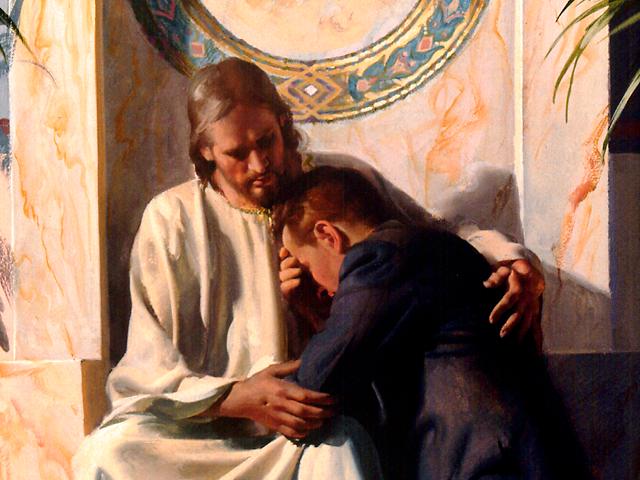 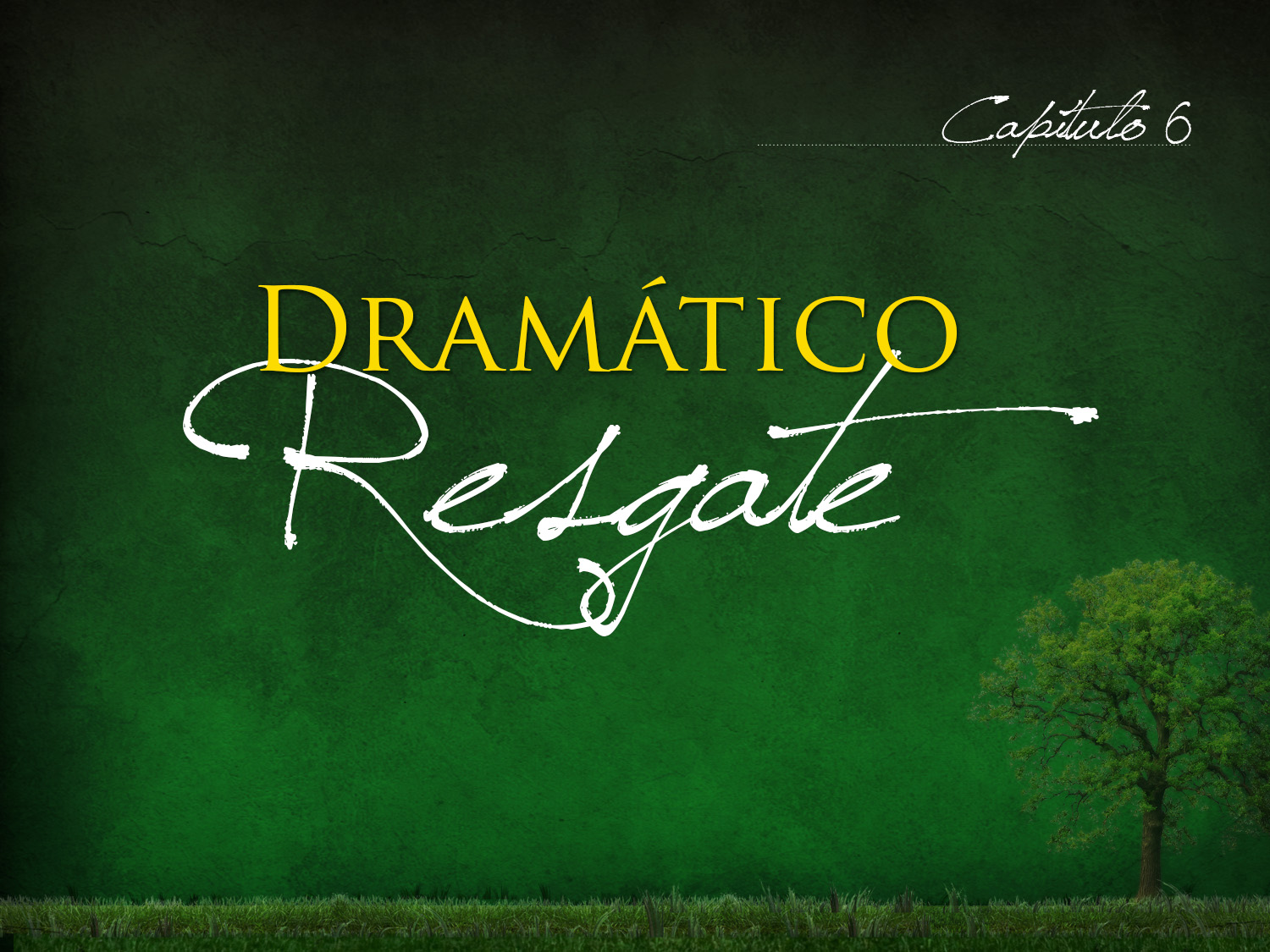